CALCULUS
The limit game and
the exact definition of a limit
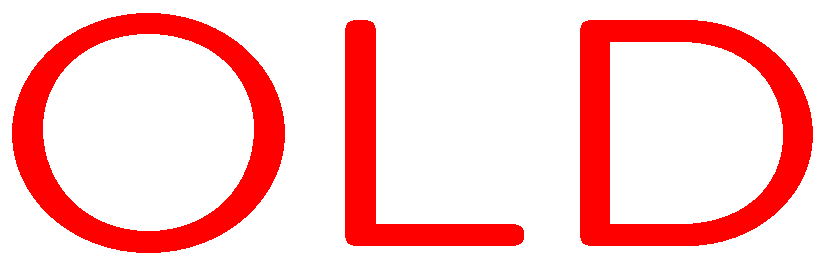 1
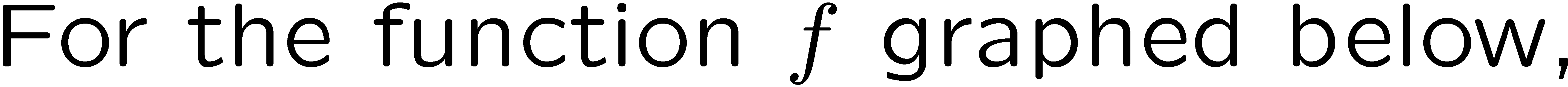 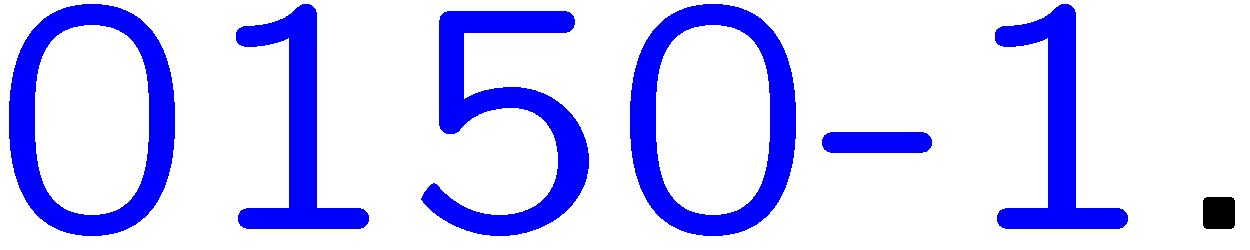 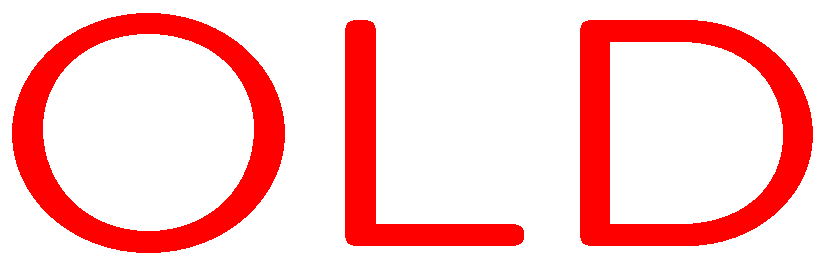 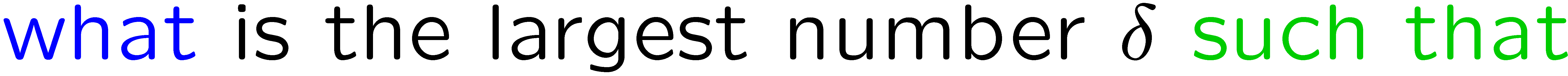 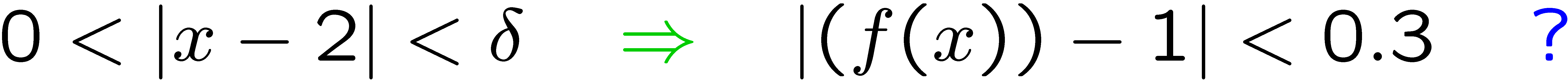 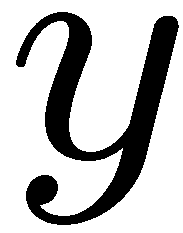 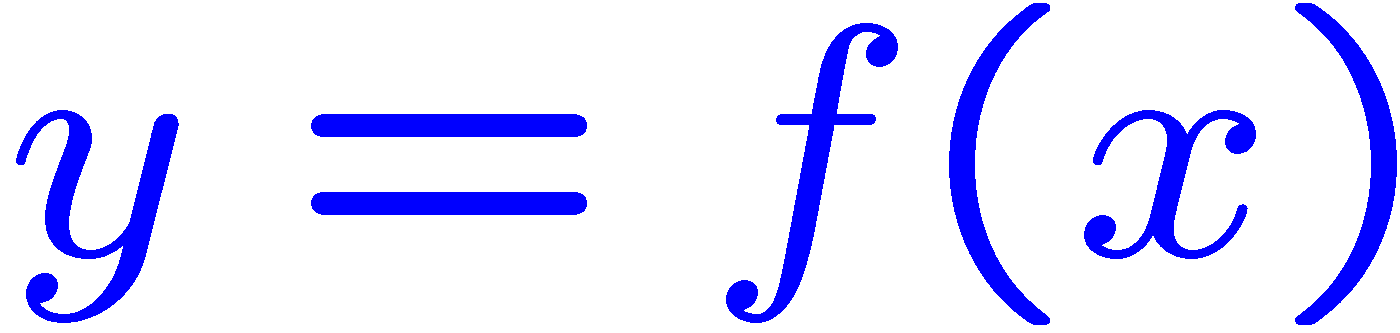 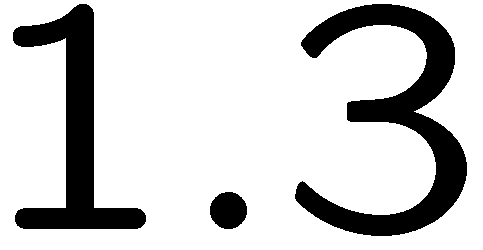 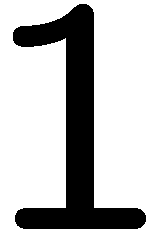 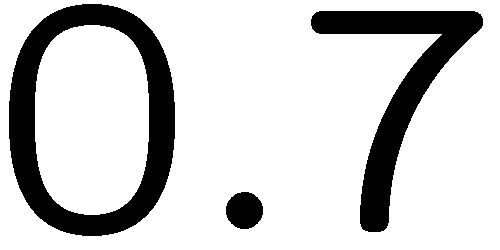 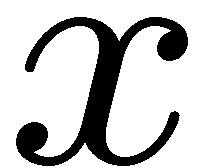 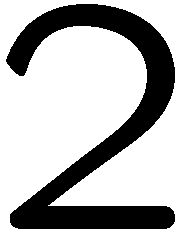 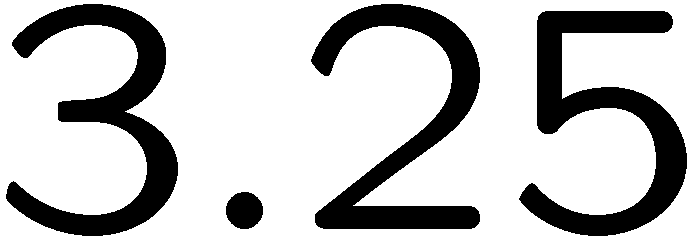 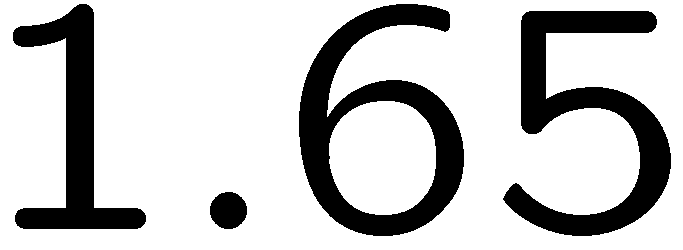 2
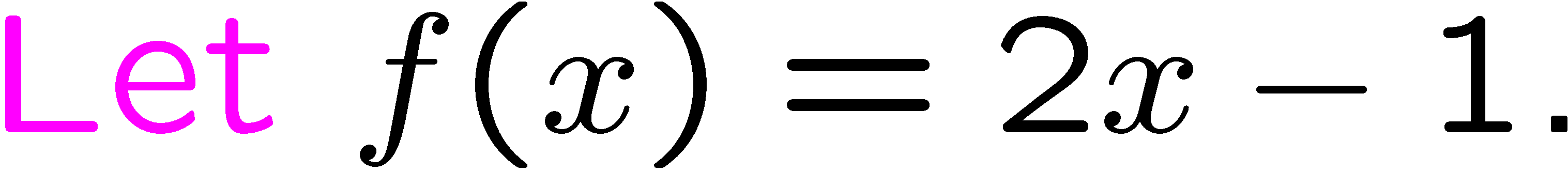 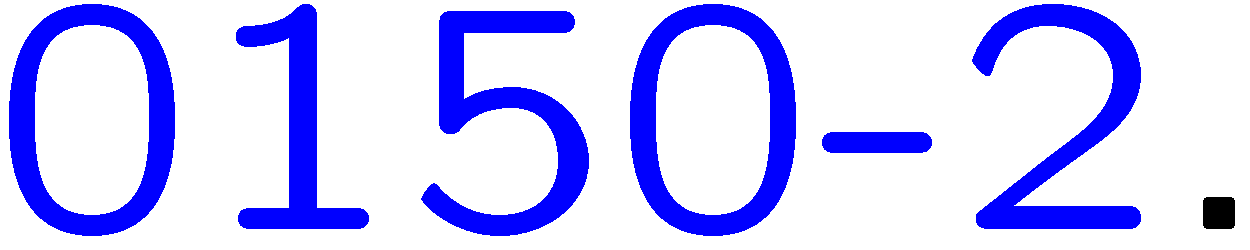 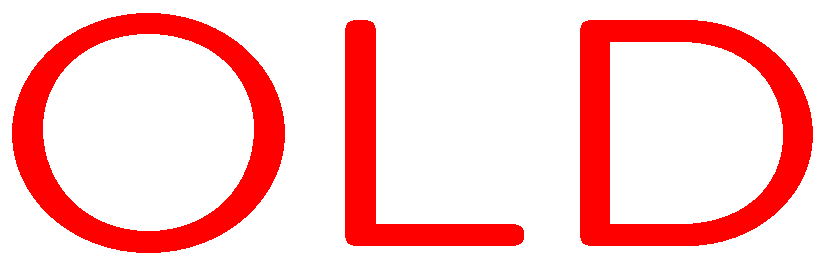 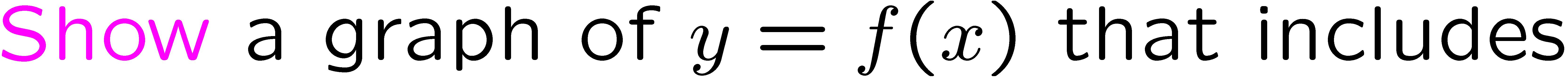 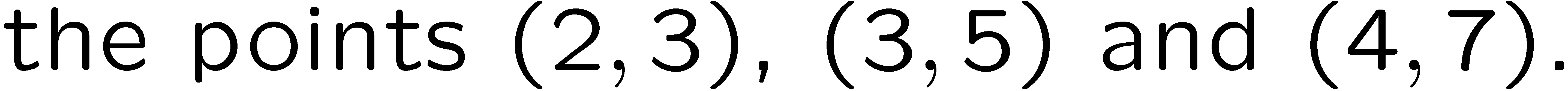 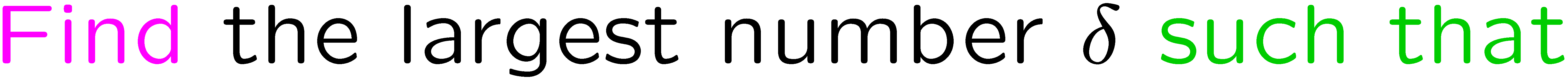 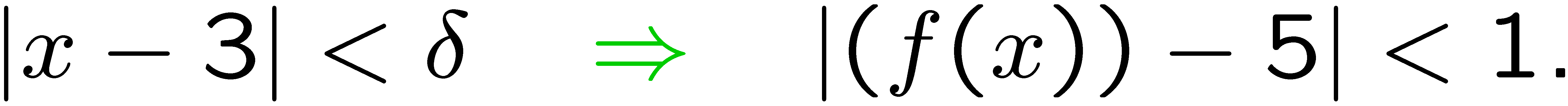 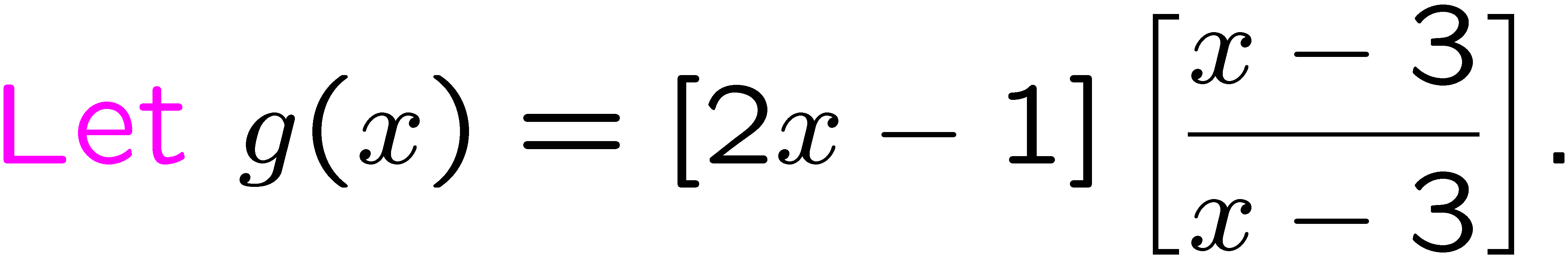 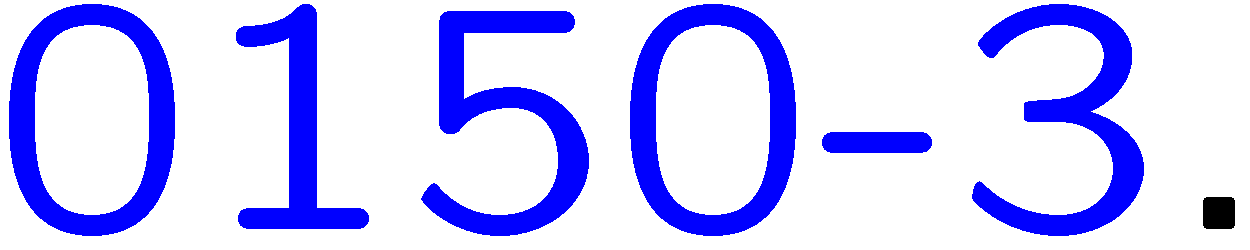 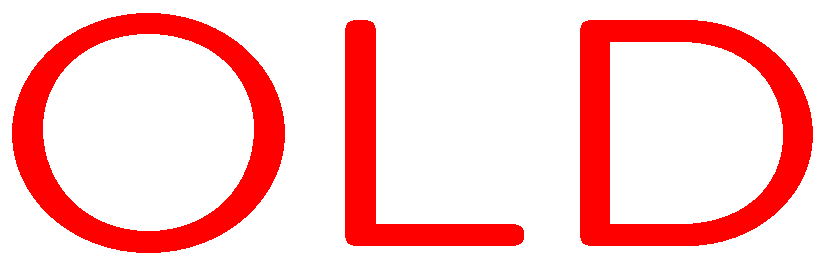 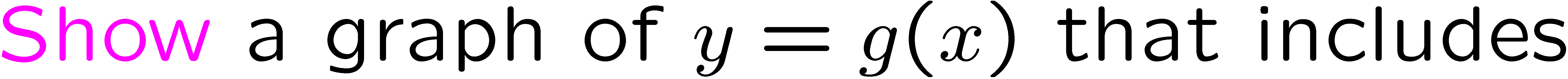 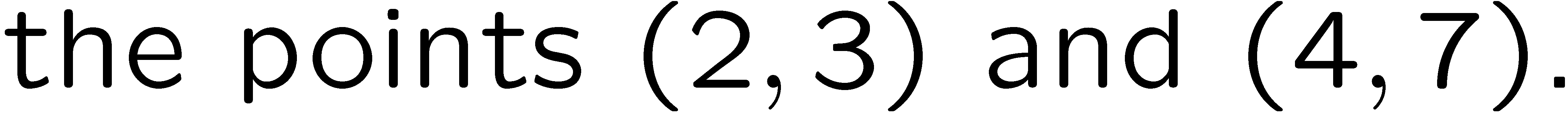 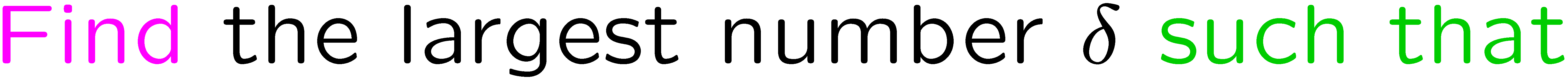 3
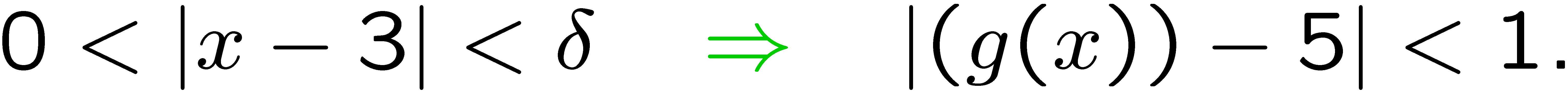 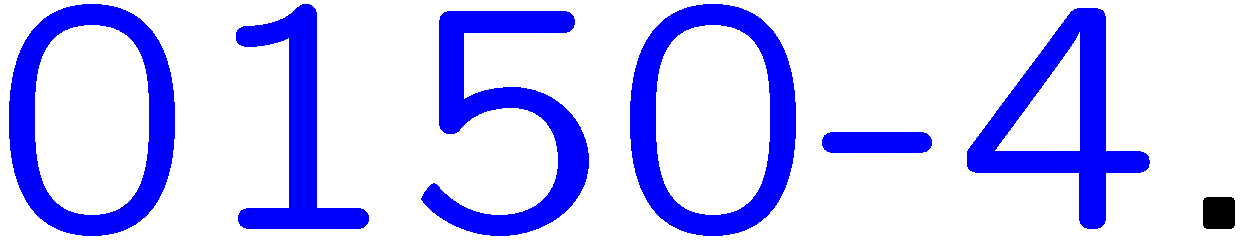 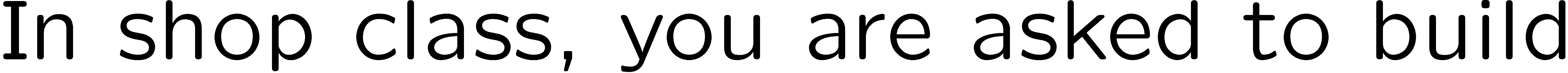 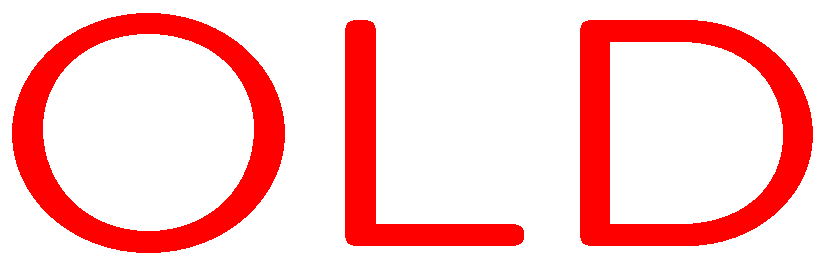 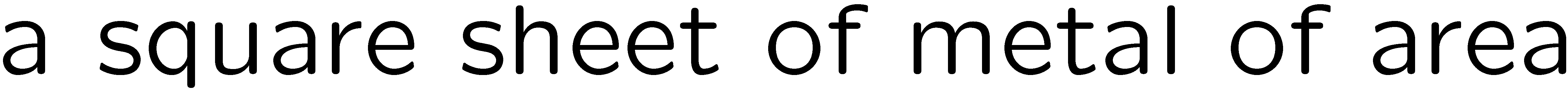 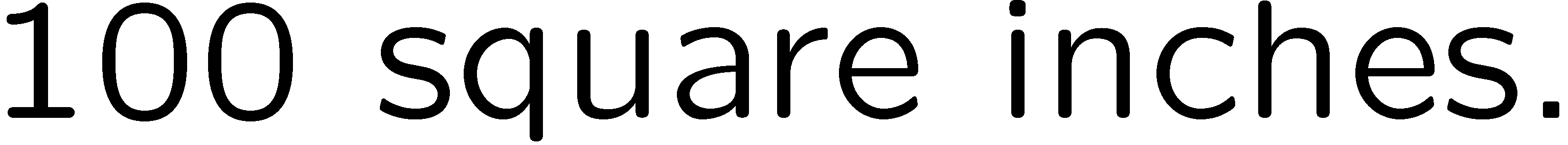 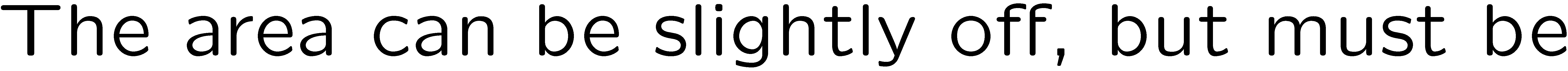 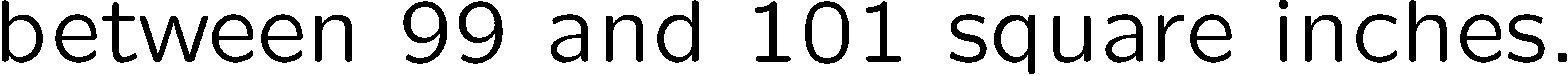 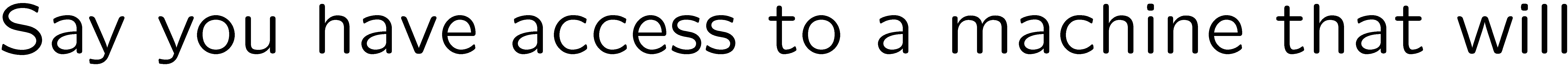 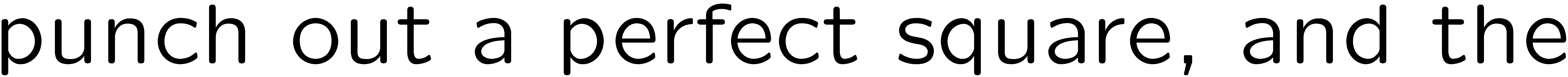 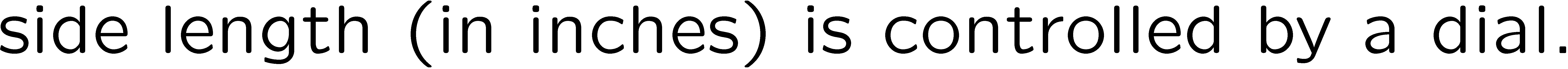 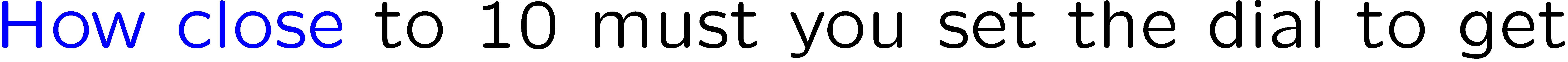 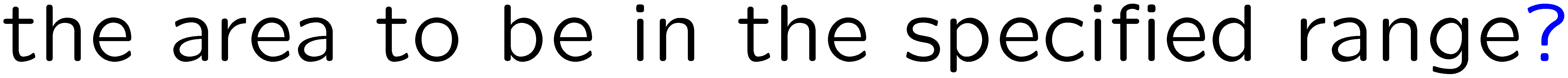 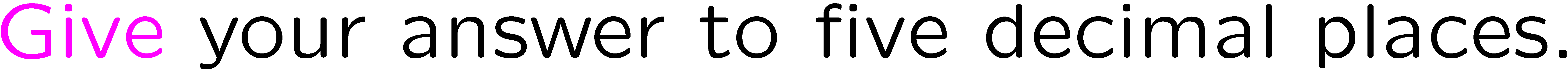 4
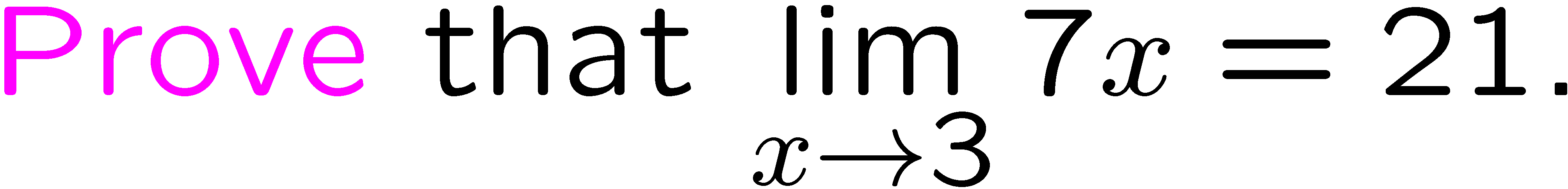 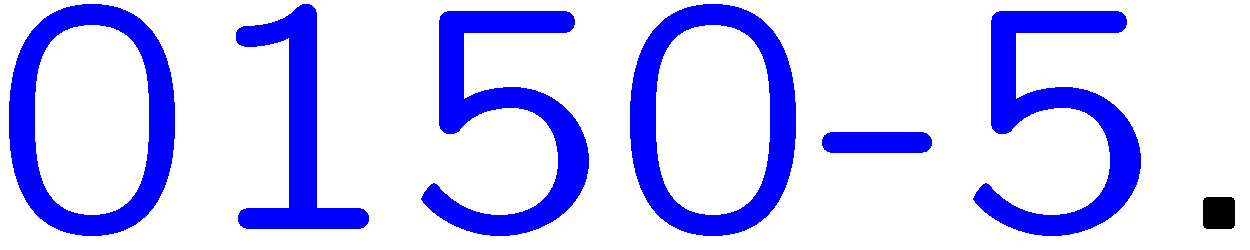 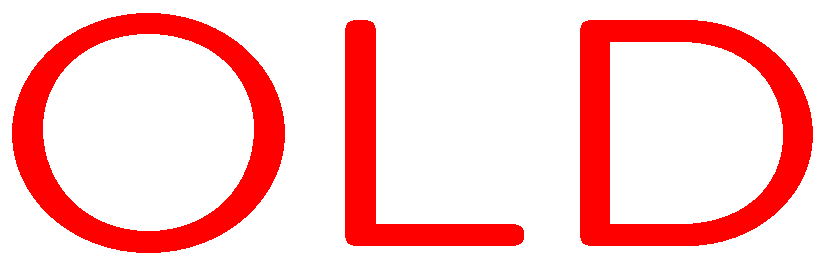 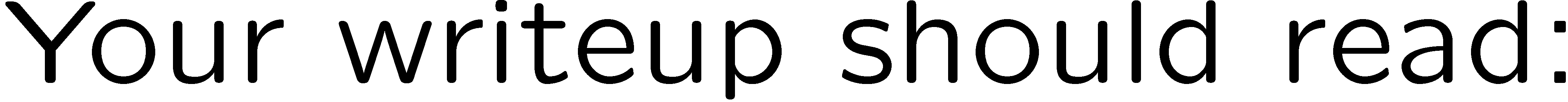 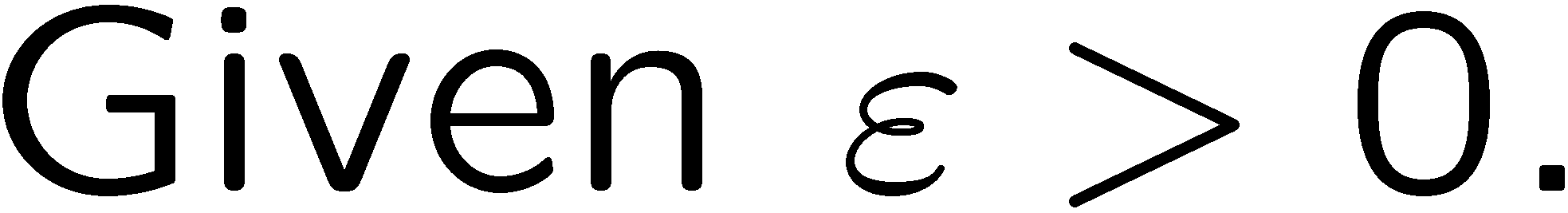 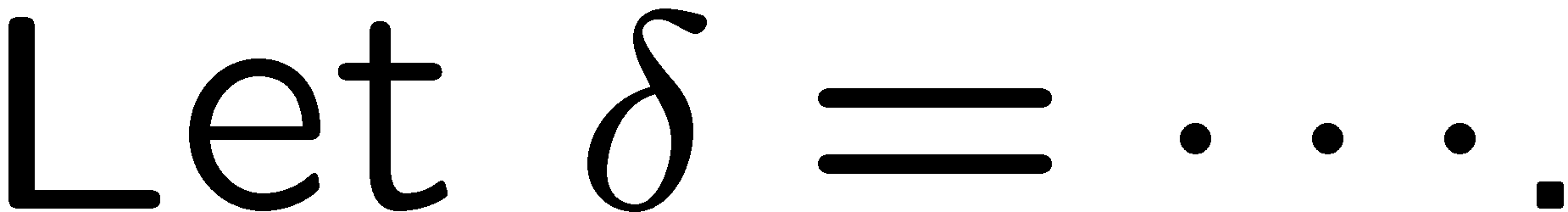 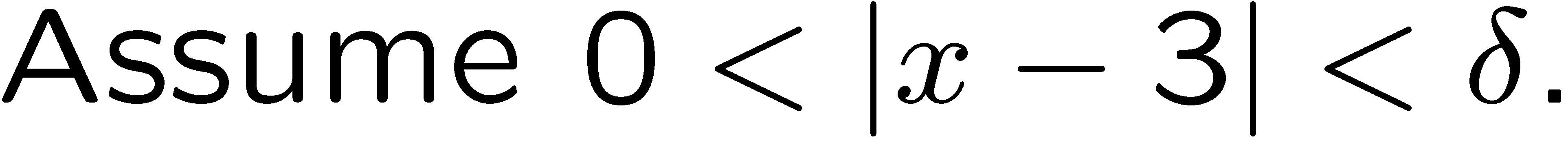 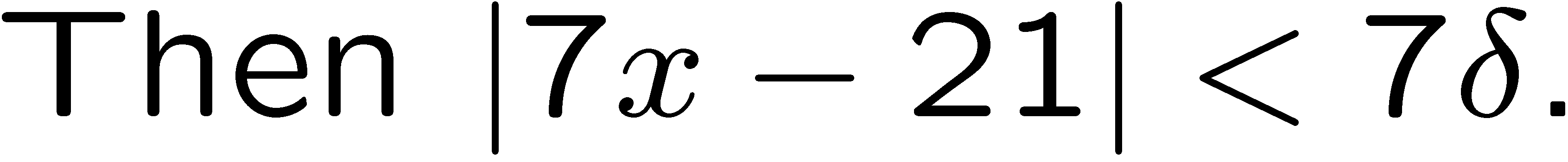 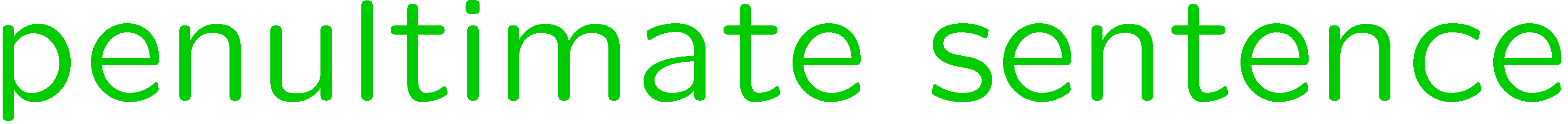 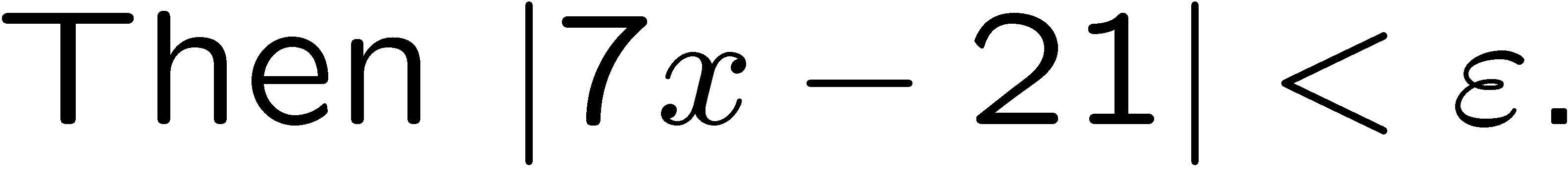 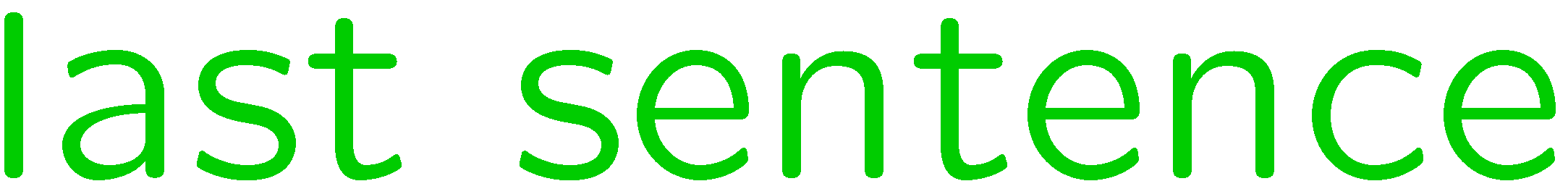 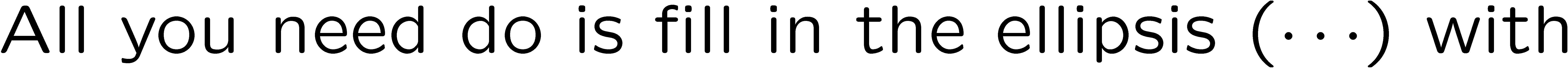 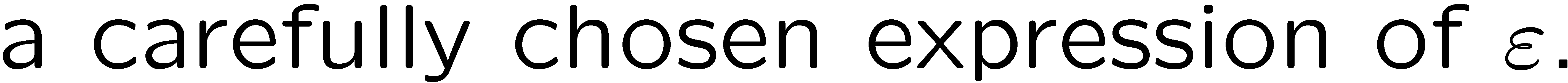 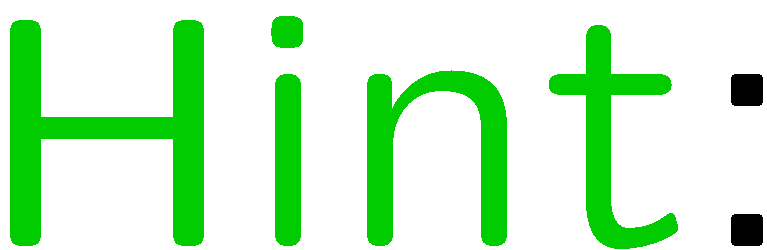 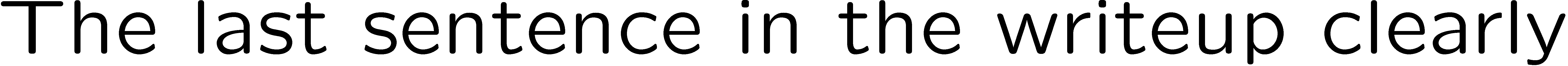 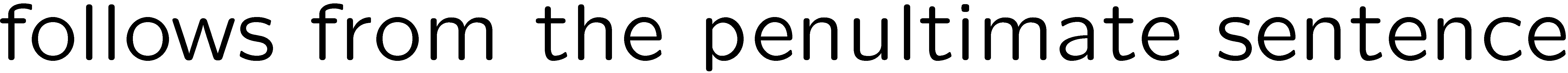 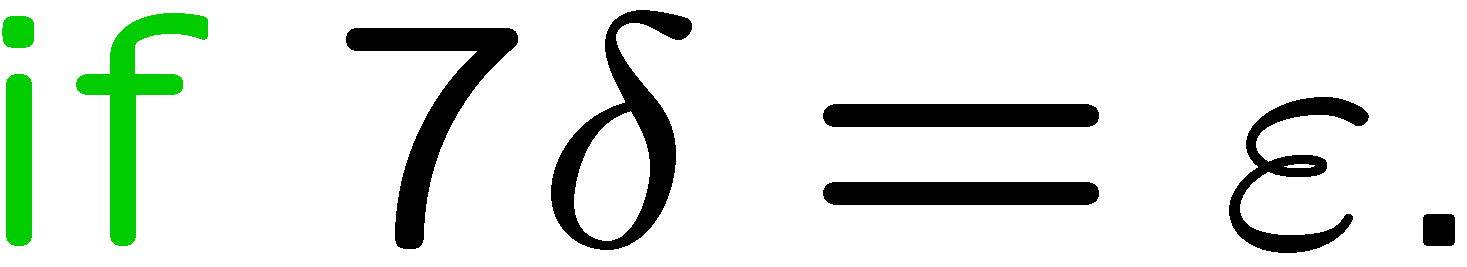 5